Appunti sul fotovoltaico e sull’eolicoSergio RogaiFirenze, 29 novembre 2016
Effetto fotovoltaico (1)
Osservato per la prima volta da Alexandre Edmond Becquerel nel 1839, costituisce una delle prove indirette della natura corpuscolare delle onde elettromagnetiche. 
La teoria fisica che spiega l'effetto fotoelettrico, del quale l'effetto fotovoltaico rappresenta una sottocategoria, fu pubblicata nel 1905 da Albert Einstein che per questo ricevette il Premio Nobel per la fisica nel 1921.
Quando una radiazione elettromagnetica investe un materiale può, in certe condizioni, cedere energia agli elettroni più esterni degli atomi del materiale e, se questa è sufficiente, l'elettrone risulta libero di allontanarsi dall'atomo di origine. L'energia minima necessaria all'elettrone per allontanarsi dall'atomo (passare quindi dalla banda di valenza che corrisponde allo stato legato più esterno alla banda di conduzione ove non è più legato) deve essere superiore alla banda proibita del materiale.
2
Effetto fotovoltaico (2)
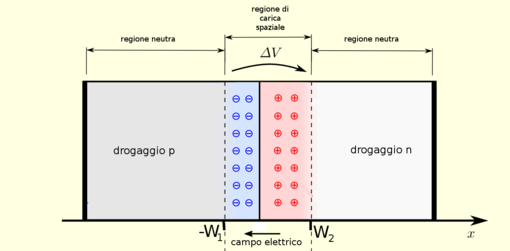 3
Effetto fotovoltaico (3)
Quando un flusso luminoso investe invece il reticolo cristallino di un semiconduttore, si verifica la transizione in banda di conduzione di un certo numero di elettroni al quale corrisponde un egual numero di lacune che passa in banda di valenza. Si rendono pertanto disponibili portatori di carica, che possono essere sfruttati per generare una corrente. Per realizzare ciò è necessario creare un campo elettrico interno alla cella, stabilendo un eccesso di atomi caricati negativamente (anioni) in una parte del semiconduttore ed un eccesso di atomi caricati positivamente (cationi) nell'altro. Questo meccanismo si ottiene mediante drogaggio del semiconduttore che generalmente viene realizzato inserendo atomi del terzo gruppo come ad esempio il boro e del quinto gruppo (fosforo) per ottenere rispettivamente una struttura di tipo p (con un eccesso di lacune) ed una di tipo n (con un eccesso di elettroni).
4
Effetto fotovoltaico (4)
A questo punto, se viene illuminata con fotoni la giunzione dalla parte n, vengono a crearsi delle coppie elettrone-lacuna sia nella zona n che nella zona p. Il campo elettrico di permette di dividere gli elettroni in eccesso (ottenuti dall'assorbimento dei fotoni da parte del materiale) dalle lacune, e li spinge in direzioni opposte gli uni rispetto agli altri. Gli elettroni, una volta oltrepassata la zona di svuotamento non possono quindi più tornare indietro, perché il campo impedisce loro di invertire la marcia. Connettendo la giunzione con un conduttore esterno, si otterrà un circuito chiuso nel quale il flusso di elettroni parte dallo strato n, a potenziale maggiore, verso lo strato p, a potenziale minore finché la cella resta esposta alla luce.
5
Impianti fotovoltaici
Un impianto fotovoltaico è un impianto elettrico costituito essenzialmente dall'assemblaggio di più moduli fotovoltaici che sfruttano l'energia solare incidente per produrre energia elettrica mediante effetto fotovoltaico, della necessaria componente elettrica (cavi) ed elettronica (inverter) ed eventualmente di sistemi meccanici-automatici ad inseguimento solare.
6
Impianti fotovoltaici (1)
impianti "ad isola" ("stand-alone"): non connessi ad alcuna rete di distribuzione che sfruttano direttamente sul posto l'energia elettrica prodotta e accumulata 
impianti "connessi in rete" (grid-connected): sono impianti connessi alla rete elettrica di distribuzione gestita del distributore localmente concessionario e all'impianto elettrico privato da alimentare
7
Impianti fotovoltaici (2)
Dal punto di vista strutturale, va menzionata la posa "architettonicamente integrata" (nota anche con l'acronimo BIPV ovvero di Building Integrated PhotoVoltaics, ovvero Sistemi fotovoltaici architettonicamente integrati). L'integrazione architettonica si ottiene ponendo i moduli fotovoltaici dell'impianto all'interno del profilo stesso dell'edificio che lo accoglie. 
I costi per realizzare un impianto fotovoltaico integrato sono più alti rispetto a quello tradizionale, ma il risultato estetico è privilegiato dalla normativa del Conto energia, con il riconoscimento di una tariffa incentivante sensibilmente più elevata.
8
Impianti fotovoltaici (3)
I principali componenti di un impianto fotovoltaico ad isola sono generalmente:
campo fotovoltaico (moduli fotovoltaici)
batterie di accumulo per permetter un uso differito dell’energia in assenza di radiazione solare
regolatore di carica per stabilizzare l'energia raccolta e a gestirla all'interno del sistema in funzione di varie situazioni possibili;
inverter (convertitore C.C./C.A.) per convertire la corrente continua in uscita dal pannello (solitamente a 12 o 24/48 volt) in corrente alternata alla tensione degli utilizzatori
9
Impianti connessi alla rete di distribuzione (grid-connected)
Impianti che immettono in rete la produzione del loro impianto fotovoltaico, (generazione distribuita).
I principali componenti di un impianto fotovoltaico connesso alla rete sono:
campo fotovoltaico
cavi di connessione
quadro di campo, costituito da diodi di protezione dalle correnti inverse, scaricatori  per le sovratensioni e interruttori magnetotermici per proteggere i cavi da eventuali sovraccarichi.
inverter, per stabilizzare l'energia raccolta, convertirla in corrente alternata e ed immetterla in rete;
quadro di protezione e controllo, tra l'inverter e la rete elettrica, definito dalle norme tecniche del gestore di rete
10
Impianto FV connesso alla rete di distribuzione
11
Potenza fotovoltaica
La potenza nominale di un impianto fotovoltaico (somma dei valori di potenza nominale di ciascun modulo fotovoltaico di cui è composto il suo campo) è il valore in Watt di picco, indicato con il simbolo Wp e multipli (kWp, MWp, ...)
Una indicazione più efficace della potenza utile è quella della potenza in alternata, cioè a valle dell'inverter (una indicazione della potenza netta, utile, dell'impianto), valore che si indica in WCA (o WAC in inglese) 
La superficie occupata da un impianto fotovoltaico è in genere poco maggiore rispetto a quella occupata dai soli moduli fotovoltaici, che richiedono  tecnologia al silicio) circa 8-20 m² / kW (per moduli di circa il 12-13% di efficienza esposti a Sud) in relazione alle condizioni installative (coni d’ombra, complanarità, ecc.)
12
Radiazione solare in Italia
13
Numero e potenza impianti negli anni
14
Producibilità degli impianti
15
Commenti
Secondo studi effettuati nel 2004, per coprire il consumo energetico elettrico italiano sarebbero necessari circa 1900 km² pari allo 0,63% del territorio italiano (supponendo un fattore di capacità del 17,1% e 8 m² per kWp). In tale calcolo non è considerata l'eventuale area potenzialmente utile costituita da superfici verticali con esposizione appropriata appartenenti a edifici. L'investimento sarebbe dell'ordine di 500 miliardi di euro.
Problema o limite intrinseco degli impianti fotovoltaici è l’aleatorietà e non programmabilità di produzione energetica, dovuta alla variabilità dell'irradiazione solare sia per la sua totale assenza notturna, sia in presenza di cielo nuvoloso, sia per le variazioni stagionali tra estate e inverno
Tali problematiche ne declassano in parte l'efficacia come fonte di approvvigionamento energetico ed allo stesso tempo rendono necessaria l'integrazione con altre forme di produzione o di accumulo energetico. 
Anche nei momenti di minima domanda, la richiesta di potenza rimane consistente (circa il 50% del massimo) ed inoltre il fotovoltaico non supporta il picco serale estivo simile a quello diurno.
16
Considerazioni generali (1)
Fotovoltaico come più genuina interpretazione del concetto di generazione distribuita per costo e scalabilità, grazie al  costo per kW che ha raggiunto valori impensabili anche solo 5-7 anni fa. 
La semplicità della tecnologia permette di passare in maniera pressoché invariata dalla microproduzione in autoconsumo alle piccole produzioni a ridosso dei consumi (tetti fotovoltaici), per arrivare fino ad estesi impianti utility scale di dimensioni confrontabili con medie centrali di produzione elettrica.
Gestione della aleatorietà della fonte con miglioramenti significativi non solo per la intensa ricerca sulle previsioni meteo, ma anche grazie alla dinamica dei prezzi delle tecnologie di accumulo, che stanno progressivamente diventando un accessorio quasi irrinunciabile per garantire sia il massimo dell’autoconsumo agli impianti piccoli sia l’accesso a servizi di dispacciamento che ormai si profilano all’orizzonte.
17
Considerazioni generali (2)
Diminuzione media della potenza pari allo 0,8%/anno per i moduli in silicio cristallino (poli, mono e HIT) e del 2,1%/anno per i film sottili (Si-amorfo, CIGS e CdTe).
Le prestazioni energetiche di impianti con moduli in silicio cristallino possono raggiungere valori del Fattore di Prestazione (Performance Ratio o PR) superiori all’85%, cioè l’energia generata può raggiungere l’85% di quella producibile teoricamente.
Attività  di O&M sono destinate a crescere, poiché molti impianti installati negli anni del boom (2010-2012) a breve non saranno coperti dalle garanzie e dai contratti di manutenzione stipulati in fase di costruzione. 
Le attività di manutenzione, per sostituzioni ordinarie e straordinarie nonché per revamping, avranno un effetto apprezzabile sul sistema energetico nazionale (mantenendo efficiente questo parco di generazione) e, nel contempo, sul sistema industriale e sul piano occupazionale. 
E stato stimato che nel 2014 le attività nel fotovoltaico abbiano impiegato in Italia circa 12.000 addetti (diretti e indiretti).
18
Considerazioni generali (3)
Smorzati gli eccessi di una incentivazione fin troppo generosa
Selezione naturale degli operatori
Interventi speculativi che stanno evolvendo verso configurazioni più genuinamente industriali
Fotovoltaico come tecnologia energetica strategica per l’enorme abbondanza della fonte e la sua distribuzione tutto sommato omogenea e capillarmente diffusa su enormi aree della superficie terrestre
19
Considerazioni generali (4)
In questi ultimi anni si e registrato nei Paesi industrializzati un forte incremento delle installazioni di impianti fotovoltaici, che alla fine del 2015 in tutto il mondo hanno raggiunto cumulativamente circa 227 GW, con un incremento annuo del 28%.
Nello stesso anno in Italia gli impianti FV in esercizio hanno raggiunto le 660.000 unita per 18,9 GW installati e, con i 25,2 TWh elettrici prodotti, hanno soddisfatto l’8% del fabbisogno annuale di energia elettrica.
Riduzione delle emissioni 
Diversificazione delle fonti primarie di energia, con conseguente minore dipendenza dall’estero e con minore utilizzo degli impianti a ciclo combinato a gas naturale.
Evoluzione della tecnologia, che si e consolidata soprattutto nell’impiego di moduli in silicio cristallino (oggi oltre il 90% dei moduli installati a livello globale) Non sono previste
Costo di produzione notevolmente diminuito negli ultimi anni
Buoni indici di prestazioni energetiche e di affidabilità registrati negli impianti in esercizio.
20
Potenza fotovoltaica installata nel mondo
21
Prezzo moduli e impianti FV
22
L’installazione di impianti risulta anche adesso economicamente vantaggiosa in varie aree geografiche italiane caratterizzate da un buon livello di radiazione solare.
Infatti, il costo del kWh prodotto da tali impianti ha raggiunto valori compresi fra 97 euro/MWh (indicativamente per un impianto da 2MW localizzato al Sud) e 184 euro/MWh (per un impianto da 3 kW, senza tener conto delle detrazioni fiscali, localizzato al Nord). 
Inoltre, vari studi internazionali indicano che l’energia fotovoltaica diventerà in futuro la più economica fonte energetica nelle zone più soleggiate, giacché ci si aspetta che possa raggiungere i 40-60 euro/MWh nel 2025 e 20-40 euro/MWh nel 2050, sebbene permangano incertezze legate agli aspetti regolatori e finanziari che potrebbero costituire barriere per il raggiungimento di tali traguardi, soprattutto in alcune aree geografiche.
23
Tuttavia, se il raggiungimento della grid parity (quando il costo di produzione dell’impianto e uguale o inferiore al costo dell’energia sostenuto dall’utente finale) e già raggiunto sia per consumatori residenziali sia industriali, in caso di autoconsumo dell’intera produzione (facilitato nei casi si possa accedere allo scambio sul posto) occorrerà ancora molto tempo per raggiungere la market parity (quando il costo di produzione e uguale o inferiore al prezzo all’ingrosso dell’energia), anche tenendo conto del probabile incremento a lungo termine del costo del gas e di quello associato alla CO2 emessa.
24
Ciononostante, la diminuzione del costo dell’energia prodotta e  la sempre maggiore rilevanza dei temi ambientali comporterà inevitabilmente una penetrazione degli impianti fotovoltaici nei sistemi elettrici nazionali con percentuali sempre più rilevanti. 
Nello stesso tempo, l’utilizzo di sistemi di accumulo elettrico accompagnerà sempre più spesso l’introduzione di tali fonti con percentuali ancora maggiori, favorendo l’autoconsumo dell’energia prodotta e aiutando a mantenere ottimi livelli di stabilita del sistema e di qualità del servizio elettrico.
Nel frattempo, la consistente penetrazione degli impianti FV nel sistema elettrico nazionale, sin qui attuata, sta producendo effetti sia positivi sia negativi sul sistema stesso.
25
Effetti positivi (1)
La potenza fotovoltaica e installata sulle reti di distribuzione a media e bassa tensione, con un minor impegno delle linee di trasmissione;
la produzione fotovoltaica si ha nelle ore diurne (quando il carico è maggiore) e raggiunge il picco nella stagione estiva (quando il carico è più elevato, a causa del crescente uso dei climatizzatori elettrici); con effetti di peck shaving
nelle ore centrali della giornata i prezzi si abbassano, in virtù della produzione fotovoltaica offerta sul mercato anche a prezzo zero (in quanto il costo marginale di produzione e trascurabile e gli investimenti sono in larga parte già remunerati grazie ai meccanismi di incentivazione);
26
Effetti positivi (2)
tale abbassamento di prezzo comporta un beneficio per i consumatori (rappresentando una parziale “restituzione” degli incentivi erogati), anche se l’entità di tale restituzione e di non semplice valutazione; a tal proposito uno studio Altresì stimava per il 2014 riduzioni del PUN (Prezzo Unico Nazionale) comprese tra 5,8 e 24 euro/MWh e conseguenti risparmi per i consumatori pari a 896 milioni di euro.
27
Effetti negativi
Gli impianti fotovoltaici hanno comportato negli ultimi anni un profilo giornaliero della domanda residua più impegnativo per il sistema elettrico e per le relative risorse di flessibilità (ad esempio, domanda residua spesso bassa nelle ore centrali della giornata, ma con rapide rampe verso i picchi nelle ore pomeridiane/serali);
a causa dell’incertezza della previsione della generazione fotovoltaica, l’operatore della rete elettrica deve predisporre maggiori quantità di riserva di potenza da utilizzare per il bilanciamento in tempo reale, sia a salire che a scendere, il che comporta una certa lievitazione dei costi del servizio di dispacciamento;
l’incremento della generazione fotovoltaica sta comportando una progressiva riduzione dell’inerzia del sistema elettrico nazionale, il che in situazioni di rete perturbata può aumentare il rischio di disservizi;
in caso di cortocircuito sulla rete, gli impianti fotovoltaici possono contribuire limitatamente ad assicurarne la stabilità
28
Prospettive
Regolamentare accuratamente la connessione di nuovi impianti al sistema elettrico nazionale per garantire la qualità del servizio
Obiettivo per la potenza fotovoltaica installata al 2030 un valore medio stimato  di 35 GW da ottenersi tramite:
sistemi di generazione distribuita, costituiti da piccoli impianti su abitazioni e medi impianti su strutture industriali/terziarie, nei quali si fa ampio ricorso all’autoconsumo  (27-28 GW)
impianti centralizzati a terra, per offerta in Borsa o contratti bilaterali;questo modello ha la possibilità di far raggiungere la potenza complessiva necessaria, ma non è facilmente percorribile (7-8 GW)

Necessario un tasso di crescita notevolmente superiore a quello attuale, che e di circa 0,4 GW/anno e quindi adeguate politiche incentivanti
Problemi autorizzativi
29
(Fonte Futura un)
30
1.710 kWh/m2/anno come valore medio della radiazione solare incidente sul piano dei moduli per l’Italia, secondo i dati elaborati da RSE da propri rilievi;
80% come valore di PR riferito alla media fra i nuovi impianti in esercizio con moduli in silicio cristallino
31
Eolico
In un sistema elettrico, la penetrazione d’impianti eolici, tipicamente non programmabili, porta con sé problemi e costi aggiuntivi, sia per la necessità di rinforzare la rete, sia per il bilanciamento fra generazione e carichi e la regolazione della frequenza e della tensione.
I territori favoriti per risorse eoliche si trovano spesso in zone dove sopravvivono con difficoltà economie rurali. L’insediamento d’impianti può recare benefici allo sviluppo locale, ma richiede un dialogo tempestivo fra le parti per individuare forme condivise di utilizzo delle risorse.
Sinergie nella produzione energetica offshore da varie fonti potrebbero realizzarsi mediante piattaforme multi-uso (multipurpose) in grado di ospitare più. impianti alimentati da fonti rinnovabili e anche altre attività, quali acquacultura, dissalazione e produzione d’idrogeno
32
Pale eoliche off-shore
33
Farm eolica
34
Produzione eolica
L’evoluzione della tecnologia degli aerogeneratori e le politiche incentivanti hanno reso possibile l’attuale diffusione degli impianti eolici, che hanno raggiunto, nel mondo, la potenza totale di 238 GW alla fine del 2011. Prevalgono per ora le centrali (wind farm) sulla terraferma; gli impianti offshore hanno comunque raggiunto, al 2011,un totale di 4 GW.
In Italia, alla stessa data, la potenza eolica era di 6,9 GW, quasi tutti nel Sud e nelle isole. La produzione da fonte eolica nel 2011 stata di 10,1 TWh. 
Il PAN (Piano di Azione Nazionale) per le energie rinnovabili ha previsto in Italia, al 2020, una potenza eolica di 12,68 GW, con produzione di 20 TWh/anno.
35
Produzione eolica in Italia
Per l’Italia, il censimento effettuato da ANEV (Associazione Nazionale Energia del Vento) ha registrato 6.878 MW d’impianti eolici installati alla fine del 2011, con un incremento di 1.080 MW (più 19 per cento) rispetto al 2010
Secondo i dati di GSE e Terna la produzione eolica nell’anno 2011 è stata di circa 10,1 TWh, pari al 3 per cento della domanda elettrica nazionale
In Italia sono per ora operativi soltanto impianti sulla terraferma, per la maggioranza nell’Italia meridionale e nelle isole
Sono stati presentati per l’autorizzazione anche progetti offshore per diverse centinaia di megawatt, nessuno dei quali, però, è ancora entrato nella fase realizzativa
36
Costi Eolico
I costi d’impianto vanno da 1.300 a 2.000 euro/kW, con i valori più elevati per gli impianti più piccoli in orografia complessa. 
L’Italia ha regimi di vento meno costanti e terreni più complessi di altri Paesi, e quindi i costi dell’energia prodotta sono tendenzialmente più elevati, fra 110 e 160 euro/MWh. 
Gli impianti offshore sono più costosi di quelli terrestri, ma possono avere producibilità annue più elevate. 
I costi dei sistemi mini-eolici sono più alti, da 2.500 a 7.000 €/kW, e richiedono incentivi specifici.
37
Prospettive future nel mondo
A livello mondiale, l’Agenzia Internazionale dell’Energia (IEA) ha elaborato nel 2009 una roadmap per lo sviluppo della tecnologia eolica
Con la strategia proposta, si potrebbe arrivare a una produzione mondiale di 2.700 TWh/anno (9 per cento della produzione totale di elettricità) al 2030 e a 5.200 TWh/anno (12 per cento del totale) al 2050. Le potenze installate sarebbero, rispettivamente, di 1.000 GW al 2030 e 2.000 GW al 2050.
Negli Stati Uniti, uno studio del 2008 promosso dal Department of Energy ha ritenuto fattibile uno scenario in cui l’energia eolica darebbe un contributo del 20 per cento alla domanda nazionale di elettricità entro il 2030
38
Prospettive future in Europa(1)
La European Wind Energy Association (EWEA ) ha ritenuto ipotizzabile per il 2020 uno scenario con 230 GW di potenza eolica nell’Unione Europea, di cui 190 GW sulla terraferma e 40 GW offshore e, per il 2030, 400 GW eolici, di cui 250 GW sulla terraferma e 150 GW offshore.
L’energia eolica arriverebbe a coprire, al 2030, dal 26 al 34 per cento della domanda elettrica nella UE e l’offshore, in particolare, fornirebbe dal 13 al 17 per cento 
La Commissione Europea ha pubblicato nel 2009 una roadmap per le tecnologie energetiche a bassa emissione di carbonio nel decennio 2010-2020. Come è noto, oggi l’Unione Europea si è data l’obiettivo ufficiale del 20 per cento da fonti rinnovabili sul consumo totale di energia entro il 2020, come confermato dalla Direttiva 2009/28/CE del 23 aprile 2009, che ha anche assegnato obiettivi nazionali a ciascuno degli Stati membri.
39
Prospettive future in Europa(2)
Per l’Italia, cui è stato assegnato l’obiettivo del 17 per cento, il Governo ha pubblicato il Piano d’Azione Nazionale (PAN) per le energie  rinnovabili del 30 giugno 2010, fissando in particolare per il settore elettrico un traguardo del 26,4 per cento, corrispondente a 98,9 TWh/anno da rinnovabili con una potenza installata di 43,8 GW.
Per il settore eolico, il PAN ha previsto 12.680 MW installati (di cui 12.000 MW sulla terraferma e 680 MW offshore) e 20 TWh/anno (18 TWh sulla terraferma e 2 TWh offshore) prodotti al 2020.
Per fornire i contributi attesi, il settore eolico dovrà però compiere ulteriori e significativi progressi per quanto riguarda la mappatura delle risorse, la scelta dei siti, la tecnologia degli aerogeneratori e le tecniche d’installazione degli impianti sulla terraferma e offshore.
40
Produzione in Italia nel 2015
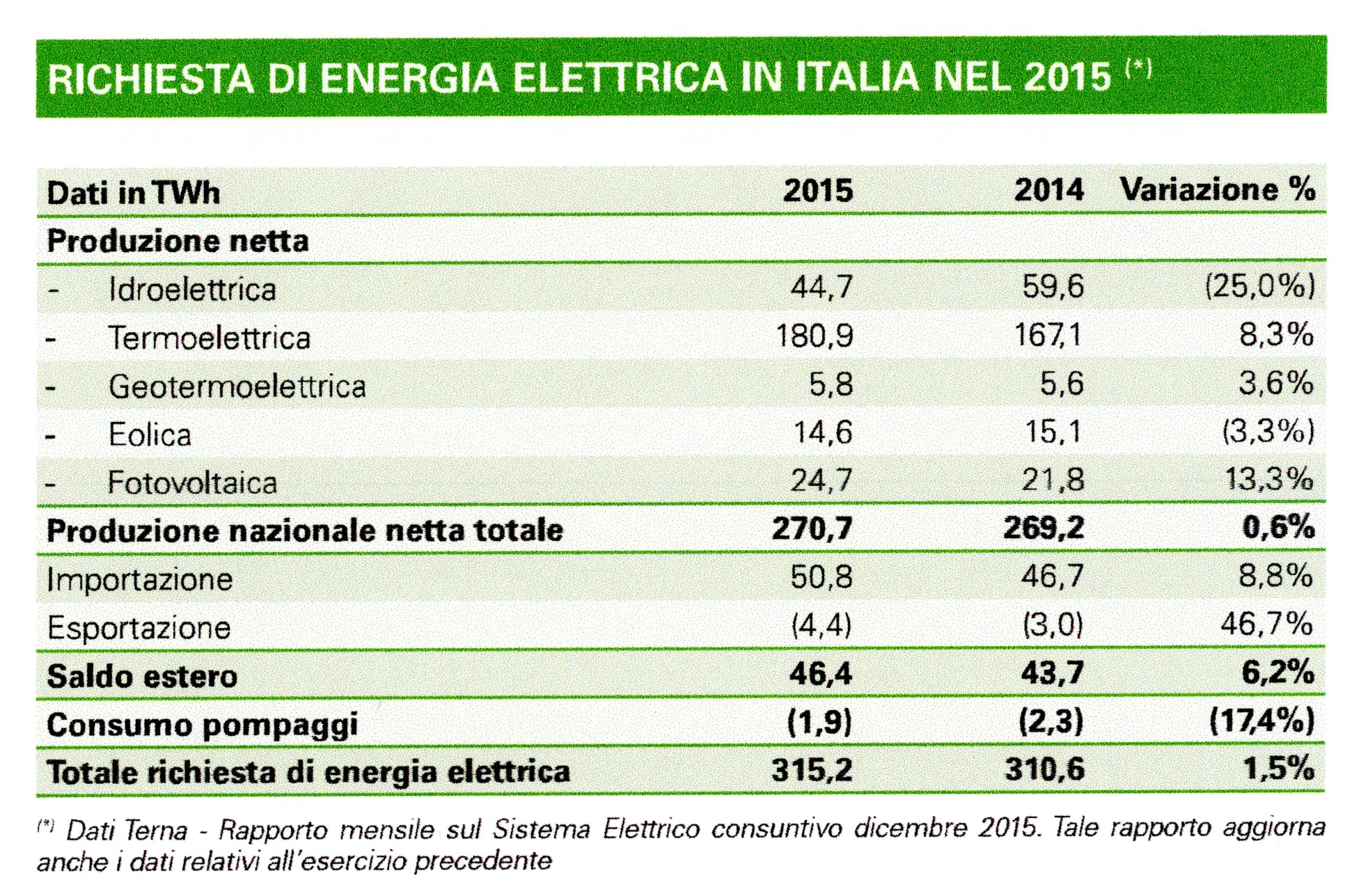 41
Percentuali per fonte energetica 2014/2015
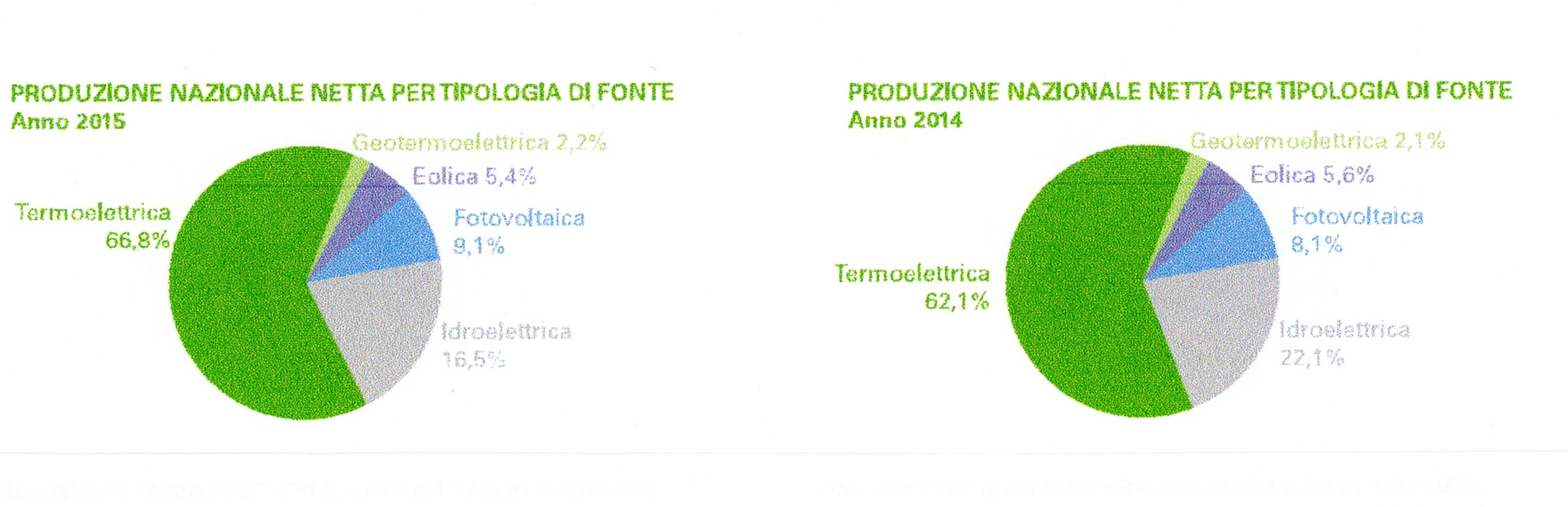 42
Riferimenti
www.res-web.it
www.gme.it
www.gse.it
www.iea.org
43
Grazie per l’attenzione



sergio.rogai@gmail.com
44
Rotore di turbina a vapore
45